Associated Students
2010-2011 Year End Report
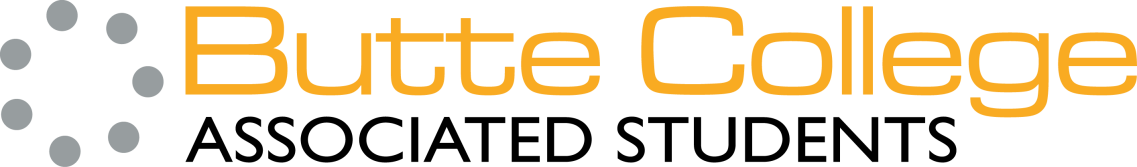 Mission
Our mission is to effectively represent student needs, keep students informed of student related issues, and promote cultural, social, and leadership opportunities for all students.
Kelly Munson, AS & Student Activities Advisor

Donna Tibbitts, Student Activities Secretary 

Allison Phelps, AS Secretary

Yvette Zuniga, Student Activities Specialist

Cameron Hoffman, Lisa Dayoan                                  & Janet Larson, 
	Student Activity Card Producers
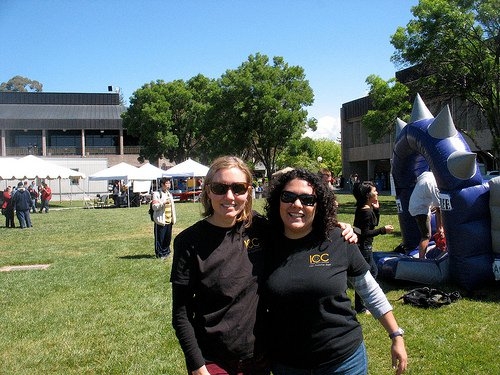 AS Core Staff
Culture & Community Center
Fox Brown
Becca Schwalm
Gisella Williams
Ja’Quan Sayres

Sustainability Resource Center
Megan Luke 
Cyrus Fountain
Abigail Bruner
Robbie Reaves
Hallie Will
Student Program Assistants
President, Eric Chisler
Vice President – Internal Affairs, Tony Gamboa
Vice President – External Affairs, Cameron Hoffman
Student Trustee, Janell Snead
Business Affairs Director, Steven Husar
InterClub Council Director, Angela Johnson
Academic Affairs Director, Sam Chan
Health & Wellness Director, Morgan 
Satelite Campuses Director, Josie Hall
Social Director, Ai Iwano
Cultural Director, Mark & Dwayne Edwards
Sustainability Director, Jesse Lyon-Cunningham
Legislative Analyst, Rebecca Hernandez
Publicity Director, Becca Schwalm & Ambrosia Krinsky
Parliamentarian, Evin Sanders
AS Officers
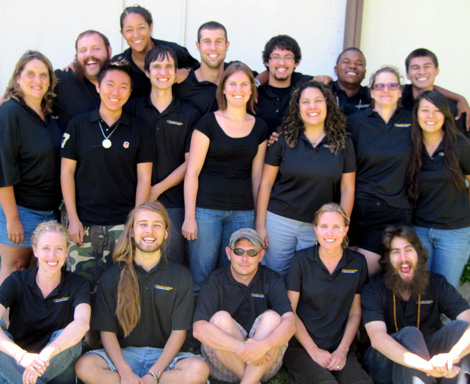 American Medical Student Association
Anthropology Club
Applied Science Club
Asian Student Association
Black Student Union
Butte College Ag Ambassadors
Butte College Investor’s Club
Butte College Motorsport Club
Butte College Sports Medicine Club
Butte College Veterans Organization
Butte Dance and Creative New Experiences
CA Landscape Contractors Association-Student Chapter
Ceramic Art Club
Chico Skeptics/Butte College Chapter
Collegiate Branch of American Society of Horticulture Science
Third Wave Feminist Club
Students in Free Enterprise
Computer Science Advisory Club
Culture & Civilization Club
Drama Club
Environmental Horticulture Club
Fashion Artists of Butte College
Friends of the Refuge
Gay-Straight Alliance
International Association of Administrative Professionals
International Club
Latter-Day Saints Student Association
MEChA Club
MESA Club
Music & Audio Production Club
National Student Nursing Association
Phi Theta Kappa (Beta Theta Kappa Chapter)
Psychology Club
Roadrunner Tae Kwon Do
Student Alliance for Sustainability
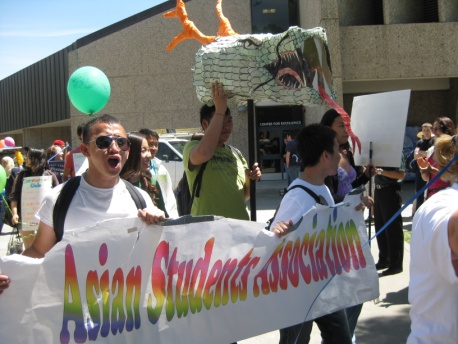 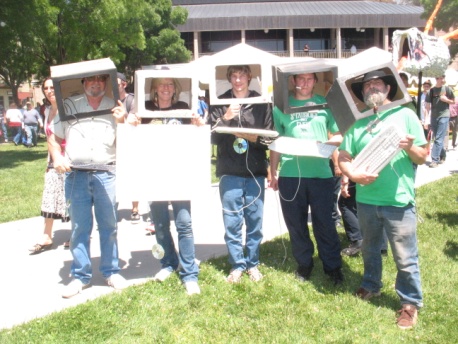 Campus Clubs
AS Elections

Blood Drives (8)				
Welcome Week				
Harvest Festival					
Diversity Summit				
Campus BBQ & Parade				
Campus Center Grand Opening					
Rattlesnake Days / Spring Carnival
		
Wired! Up Music Series

Wellness Week				

Valentine’s Day fun				
Butte College Family Music Festival

Earth Day Festival

Student Awards Celebration

Club Promotion Week

Club Challenge Week

Chico Center Spirit Day

AS Give Away Days
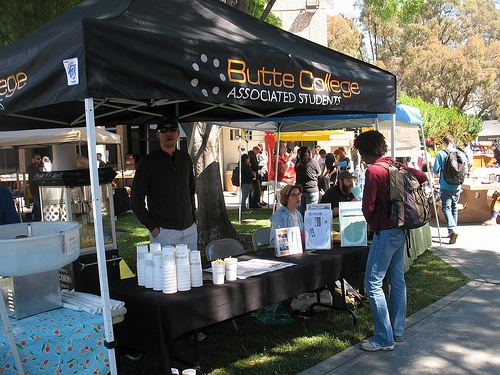 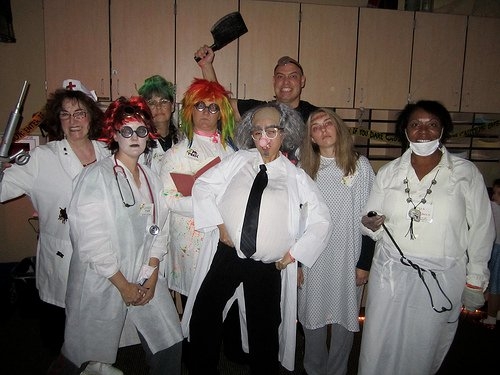 AS Events
Campus Graphics computers $4.5K

Butte College Professional Clothing Closet $500
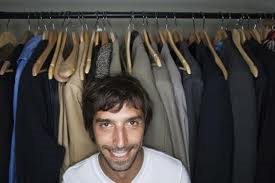 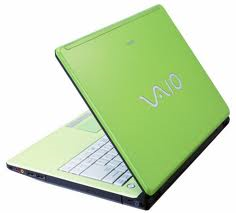 AS Special Project Support
Region 1 Summit – 48 students from 8 colleges
Culture & Community Center $15K
Gender Neutral Bathrooms
Center for Well-Being
Chico Center bus accommodations & seating $4+K
Zimride!! $10K
March in March – 42 students & Trash/Recycling Clean up
Sponsored 3 students to Bioneers Conference
Happiness Project – 100 surveys, 1,000 direct contact through workshops & campus social contact
Created procedures & flow chart for directing student concerns 
AS Street Team – 16 volunteers
Smart ICC/AS Lounge
AS meetings now paperless
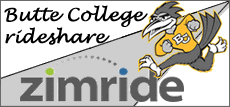 AS Initiatives (partial list)
*Received part or full funding from the AS

Tim Wise (speaker)

Circle of Stones Women’s Gathering

Hispanic Heritage Month Celebration

Domestic Violence Awareness Month event

Veterans Day Celebration
Dia de los Muertos (Day of the Dead)

Human Rights Day

National Library Week

Campus Clean Up Day
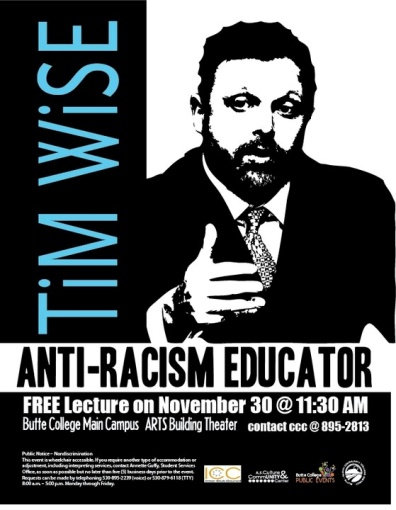 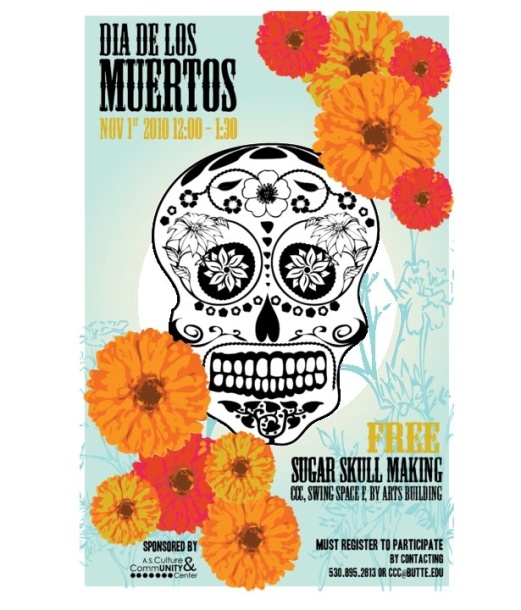 AS Co-Sponsored Events
Coyote Gallery ($1,500)

Emergency Book Loan Fun ($1,500)

Food Pantry ($1,500)

Athletics ($1,500)

Roadrunner Rush ($1,000)

Make a Difference Day ($1,000)

Safe Place ($1,500)

Theater ($1,000)
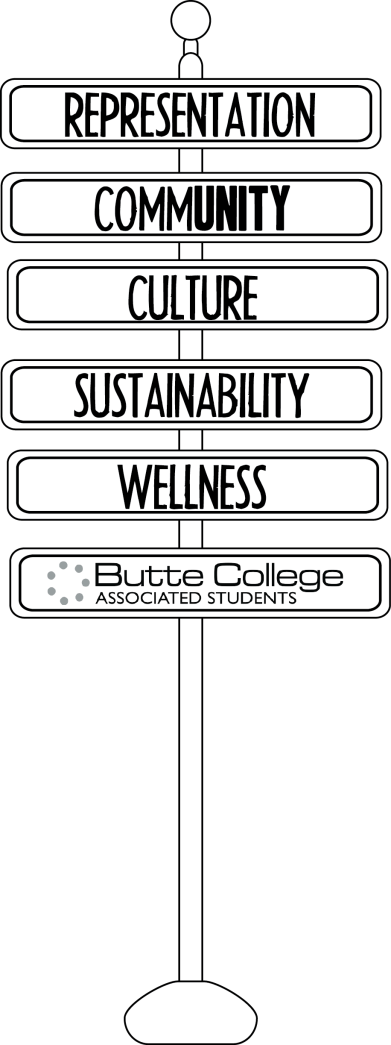 Annual Campus Program Support
This Way to Sustainability Conference (with CSUC)

Shamrock Shuffle (with CSUC)

City of Chico Earth Day Festival (with Butte Environmental Council)
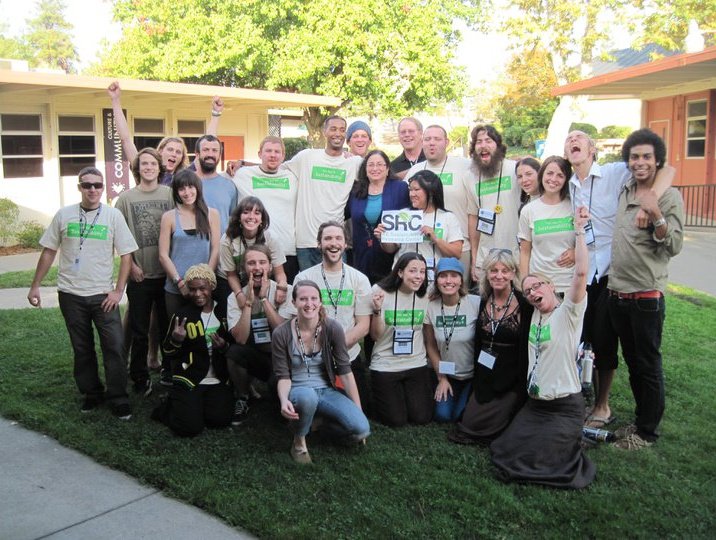 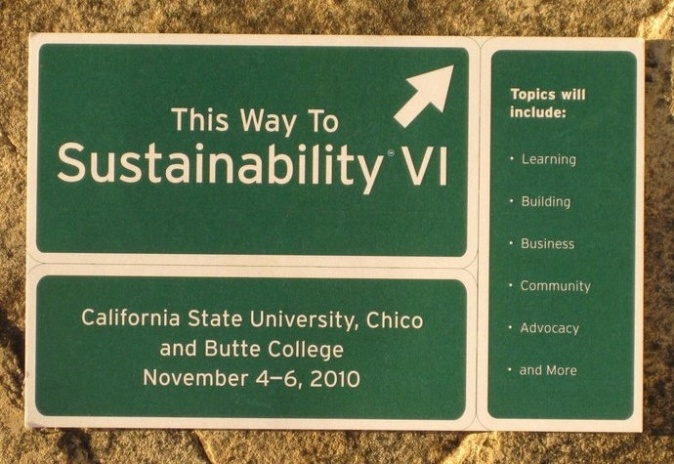 Community Partnerships
Summer Leadership Academy (June) – hosted 45 AS, Club & Orientation leaders

Student Senate for California Community Colleges (SSCCC) General Assemblies (2)

California Community Colleges Student Affairs Association (CCCSAA) Student Leadership Conference

Inter-Club Council Training Day –                                                    Hosted 78 students

Diversity Summit – Hosted 97 students

Region 1 Summit – Hosted 48 students 

Sent AS Cultural Director Western                          Regional LGBTQIAA College Conference
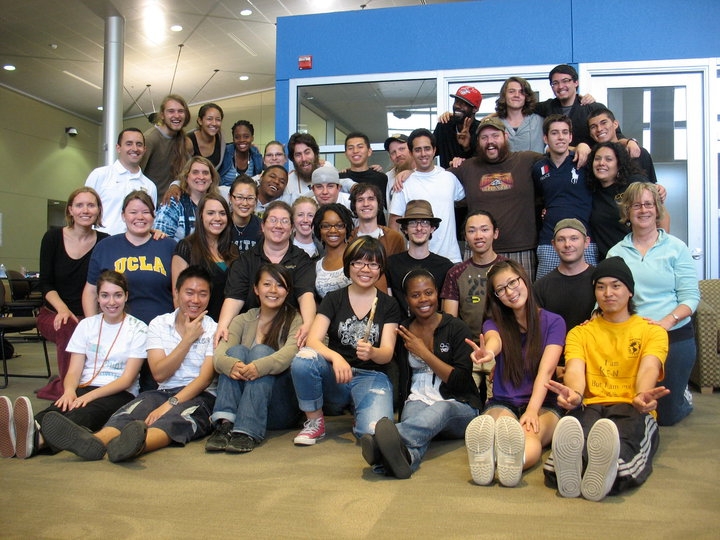 Leadership Development
March in March Day at the Capitol

Hands Across California event

Student Senate for California Community Colleges (SSCC) – regional and statewide representation

California Community College Student Affairs Association

Visited 4 other campuses

Two Region 1 Officers from BCAS
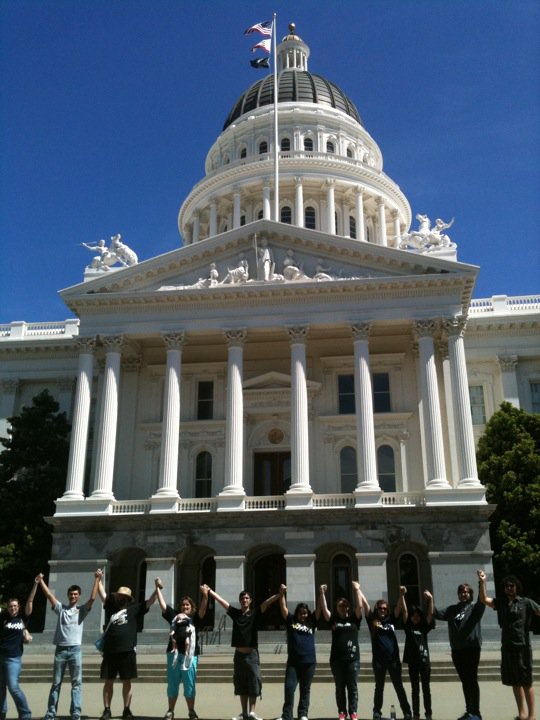 State-wide Involvement
We do our best to make sure the student voice is heard when making decisions on campus.  We have placed students on the following committees during one or both semesters:

Board of Trustees
Academic Senate
Participatory Governance Committee
Sustainability Steering Committee
Diversity Committee
Academic Council
Distance Learning Committee
Curriculum Committee
Public Events Committee
Community Youth & Alcohol Committee
Measure A Bond Oversight Committee
Judicial Council
Student Ambassador Program
A.S. Sustainability Resource Center

A.S. Culture & Community Center

A.S. Street Team

Student Ambassador Program

Student Activity Cards

Student Handbooks

Campus Coupon Books

Graduation Pledge of Environmental & Social Responsibility

Zimride Ride Share Program
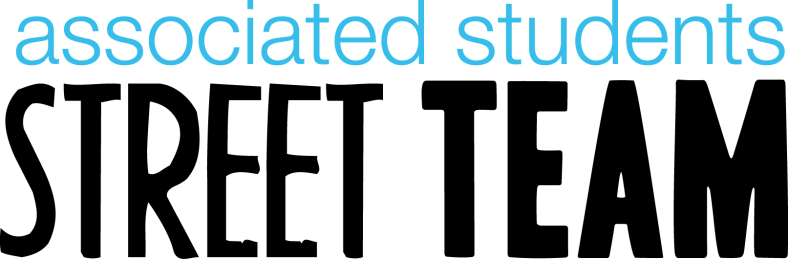 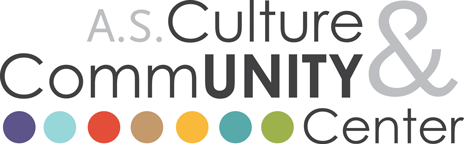 AS Programs & Special Projects
A.S. Culture & Community Center Grand Opening Celebration				
Diversity Summit				

Dia de los Muertos (day of the dead) 				 

Co-Sponsor, Veteran’s Day Celebration				 

Velt Presentation				
 
Co-Sponsor, International Education Week Potluck

Co-Hosted the International Film Festival				

Tim Wise Anti-Racism Presentation				

Multiple film showings & International Week Film Festival 				

Host for Club Meetings:  Phi Theta Kappa Club, Anthropology Club,                                                       Gay Straight Alliance and Cultures & Civilizations Club

Japanese & German Conversation Hour

Diversity  Days events

Yvette Zuniga to National Conference on Race & Ethnicity Conference
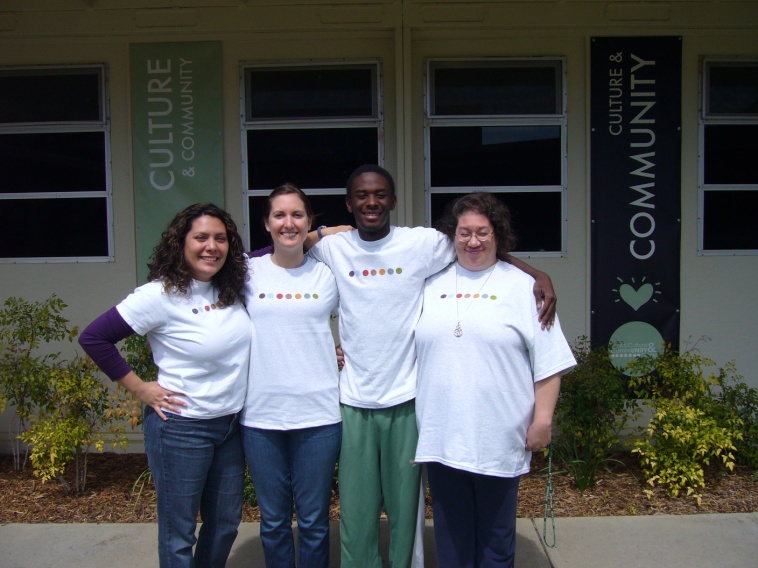 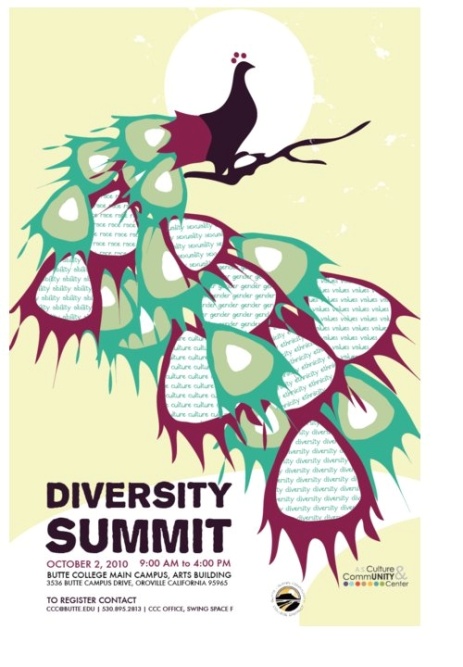 AS Culture & Community Ctr.
AS Sustainability Director attended UC-CSU-CCC Conference

Butte College Campus Sustainability Day

This Way to Sustainability Conference

Butte College Earth Day Festival

Power Shift, Washington D.C. 

California Student Sustainability Coalition Convergence, UC Davis

Graduation Pledge for Social & Environmental Responsibility
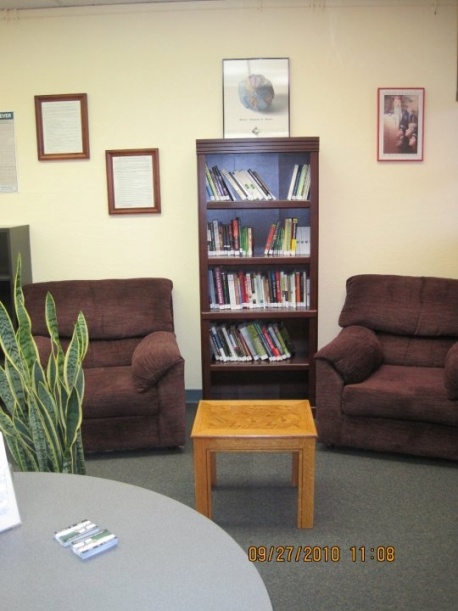 AS Sustainability Resource Ctr.
Culture & Community Center
$ 1,000.00
Speaker and educator on antiracism topics
 
Phi Theta Kappa
$ 100.00
Branches of Inspiration – Literary Magazine
 
Welcome Center
$ 1,000.00
International Education Week
 
Black Student Union
$ 380.00
Black History Month Poetry Slam
 
Student Activities & Staff Development
$ 800.00
Wellness Week 2011
 
Cultural & Community Center
$ 450.00
“Wired Up” Music Series
 


Butte Players
$ 1,000.00
Play performances
 
Gay-Straight Alliance Club
$ 700.00
Drag Ball
 
Safe Place
$ 600.00
Sexual Assault Awareness Month
 
Butte College Library
$ 500.00
Library Awareness Week
 
Student Activities Office
$ 550.00
Circle of Stones Women’s Gathering
 
Sustainability Resource Center
$ 1,000.00
2011 Earth Days
Public Events Grants   Total $8,080
Fall 2010

MESA
$2,000
Be Well Project
 
MESA
$2,200 
Student Leadership Retreat
 
Black Student Union
$2,000
NCORE Conference
 
Black Student Union
$700
Shades of Success Conference for Men and Women

International Club
$1,700
Student Trip to Monterey
 
Center for Well Being
$900
Yoga & Meditation Equipment and Presenter Series
Spring 2010

Phi Theta Kappa
$750
Student Leadership Conference
 
MESA
$2,000
Educational Speaker Series
 
Diversity Committee
$1,500
Unlearning Racism Retreat
 
International Club
$2,000
Student Trip to San Francisco
 
International Association of Administrative Professionals
$1,250
Student Training in Sacramento
AS Grants	  Total $16,700
Fall 2010 ICC Grants
 
Inter Club Council
$1,300
Club Promotion Days Budget
 
Inter Club Council
$875
Club Training Day
 
Cultures and Civilization Club 
$350
T-shirts
 
Student Veterans Organization 
$267
T-shirts
 
Butte College Autism Activism
$100
Autism Workshop
 
Student Veterans Organization
$500
Veterans Day Celebrations
 
Inter Club Council
$250
Attendance Drawing Scholarship
 
Inter Club Council
$350
ICC Representative Shirts
 
Black Student Union 
$1,000
Tim Wise Presentation
 
Butte Investment Club 
$225
Online Investment Game
 


Phi Theta Kappa 
$700
Literary Magazine
 
Ag Ambassadors 
$248
T-shirts
 
Gay Straight Alliance
$704
Queer DVD Collection
 
Butte College Horticulture Club 
$350
T-Shirts
 
Phi Theta Kappa Proposal 
$300
Chocolate Candy Bars
 
Inter Club Council
$1,000
Club Social
 

 
Spring 2011 ICC Grants
 
Inter Club Council
$1,052.50
Club Promotion Days
 
Inter Club Council
$674
Club Training Day
 
Inter Club Council
$175
Attendance Drawing
 
STOP (Stop Trafficking of Persons)
$500
T-Shirts, Educational Materials
 
Cultures and Civilizations Club
$540
Trip to Ashland
 
Asian Student Association
$212.72
T-shirts
 
Gay Straight Alliance
$1,000
Drag Ball
 
Applied Science Club
$288.90
T-Shirts
 
International Association of Administrative Professionals
$250
Silent Auction
 
 Inter Club Council
$700
Club Challenge Week
 
Inter Club Council
$50
Outstanding Advisor Award
 
Inter Club Council
$500
Outstanding Club Member Award
 
Inter Club Council
$450
Leadership Academy
InterClub Council Grants Total $ 14, 912.12
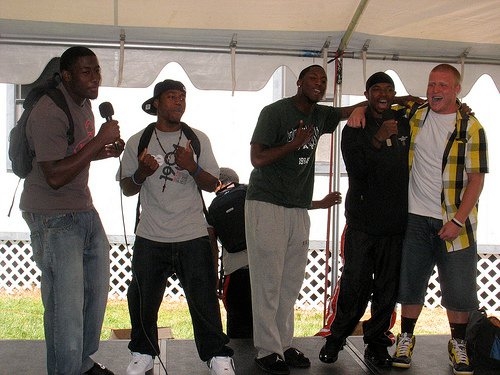 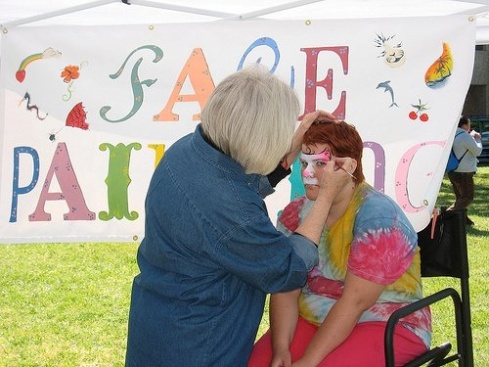 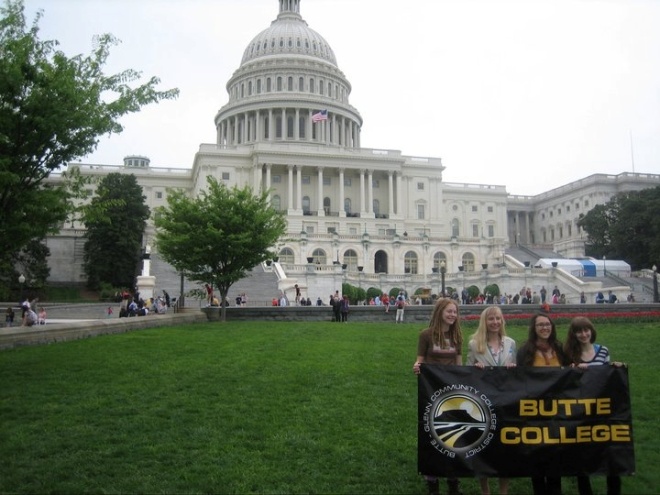 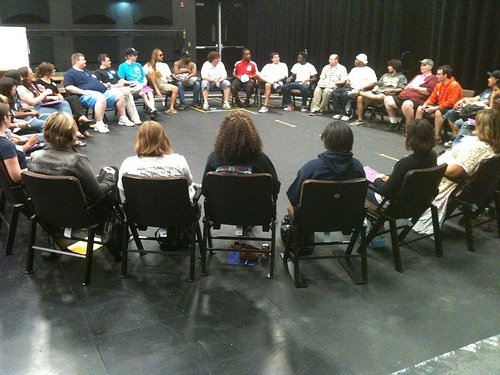 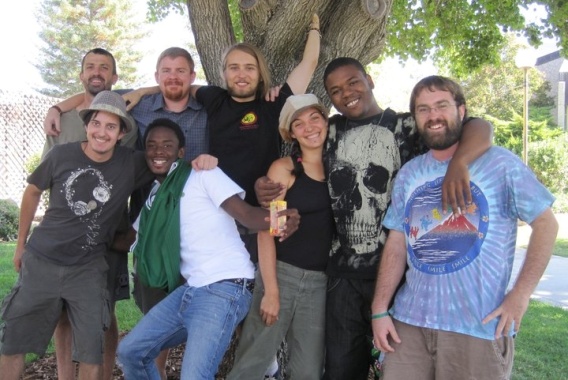 We love what we do!
We offer a big, heartfelt thank you to all 
the individuals, constituency groups and departments that have supported us 
though the year.
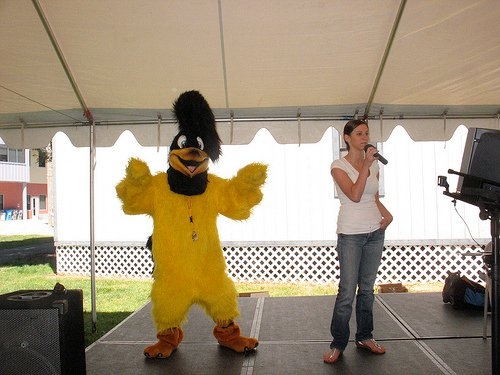 We couldn’t have done it without you!Thank you!